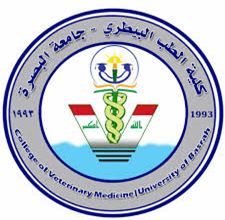 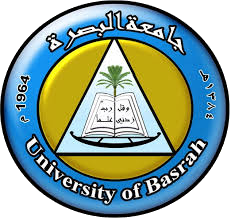 poultry diseases 1
fourth stage
شعار الكلية
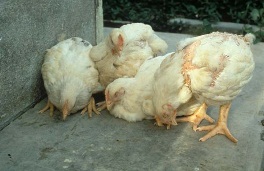 chapter tow –  lecture  7
Bacterial Diseases
Dr.Harith Abdulla 
Department of Pathology and Poultry Disease
College of Veterinary MedicineUniversity of Basrah
University of Basrah- College of veterinary medicine-Department of Pathology and Poultry Disease
Avian Salmonellosis
Avian Salmonellosis is divided into 3 distinct 
diseases :.
1-Pullorum Disease .
2-Fowl Typhoid.
3-Paratyphoid Infection.
1- Pullorum Disease or :BWD    ( Bacillary White Diarrhea).
Definition :
An acute disease of chicks during the first month
of life, characterized by high mortality.
It is often found in mature fowl as a chronic
 infection.

Etiology : 
Salmonella  pullorum
Susceptibility:Chickens and turkeys are most susceptible.
Epizootiology :
1- The most important source of infection is the
      infected eggs laid by carrier hens(Vertical transmission).
2-Mode of dissemination:
    a-Infected area.
    b- Incubators containing infected eggs.
    c- Chick boxes in which infected chicks may be
         present.
    d- Farm.
    e- Surviving infected chicks which may be a carrier.
Symptoms:
1-Incubation period : 5-7 days.
2-Age : Usually under 3 weeks of age.
3-Forms: a- Acute in baby chicks.
                b- Chronic in mature fowls.
4- Mortality: If chicks were hatched from infected
    eggs, dead and sick chicks may be observed 
     in hatchery ( Vertical transmission ).
Those infected after hatching, mortality reach a
peak at 7-10 days (Horizontal transmission).
Mortality : 30-40 %.
5- White diarrhea, dehydration, vent smear with
     fecal material ( Pasty vent).

6- Huddle together.

7-Difficult breathing (Pneumonia).

8-Swelling of joints ( arthritis ) more common in 
    hens ( Chronic).
Post-mortem lesions:
Acute Form: (Baby chick)
a-Enlarged and congested liver. The normal
    yellow color may be streaked with hemorrhages.

b-Necrotic foci may be present in the cardiac
    muscle, liver, lungs, ceca, large intestine and 
    muscle of gizzard.
C- Unabsorbed yolk sac . ( During the first few 
     days of life, the yolk sac serves as source of 
     nutrient).
d- Cheesy core in ceca.

e – Pericarditis and epicarditis.
 
F- Pneumonia: Firm grayish nodules.

g- Liver is the most constant seat of gross
     lesions and followed by lungs, heart, 
     gizzard and ceca.
Chronic Form : Adult Fowl
a- Oval and shrunken ,misshaped, greenish or 
     leaden-colored egg yolk.
    The yolk is firm as it has been cooked.
b- There may be enlargement of heart, and small   
     grayish firm nodules may also  noted.
C- Salpingitis ( Inflammation of oviduct).
     Atrophied testicles.
d- Arthritis.
Histopathology:
Infiltration of reticuloendothelial and mononuclear cells replacing 
necrotic cells.

Diagnosis: 
1-History, age, signs, and lesions.
2- Laboratory diagnosis :
     a- Definitive diagnosis: Isolation and identification of    
          Salmonella pullorum 
     b- In case of chronic infection or carrier.
         1- Isolation of Salmonella pullorum from ovary.
         2- Blood testing : Agglutination tests:
            a- Rapid whole blood plate test.
                ( one part of blood +two part of stained Ag)
            b-Rapid serum test :Similar to ( a ). 
            c- Standard tube method : This method is very accurate.
Treatment:
1- No drug or combination of drugs has been 
     found to eliminate infection.

2-Increase brooder temperature.

3-Furazolidone is the drug of choice.

4- Sulfonamides: Sulfadiazine and Sulfamerazine
     are very effective in reducing mortality.